Fig. S2  Yamamoto et al.
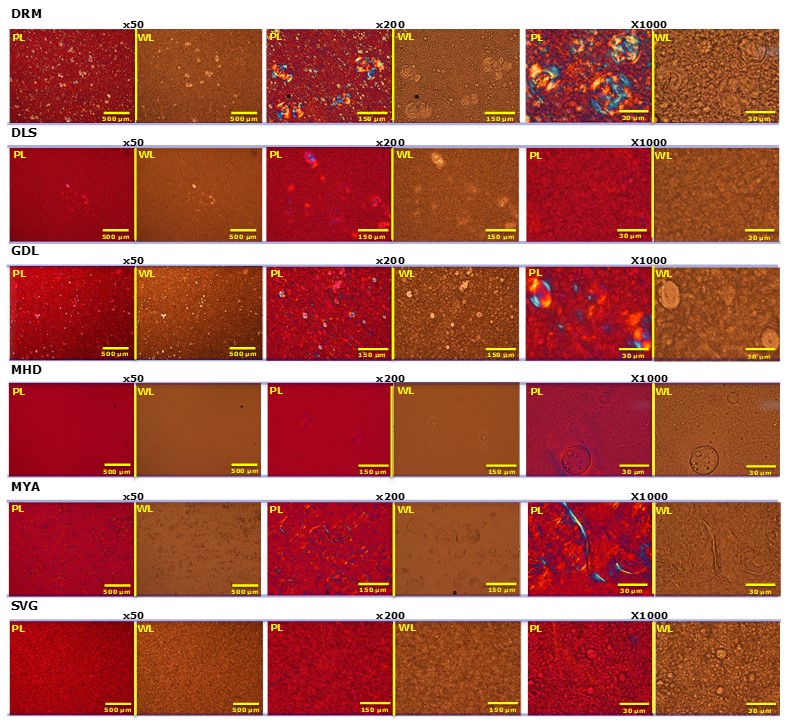 Fig. S2  Microscopic images of CLB cream formulations. Magnification: ×50, ×200, and ×1000. 
PL: polarized light; WL: white light.